人民教育出版社 八年级 | 上册
第五单元 ·从国共合作到国共对立
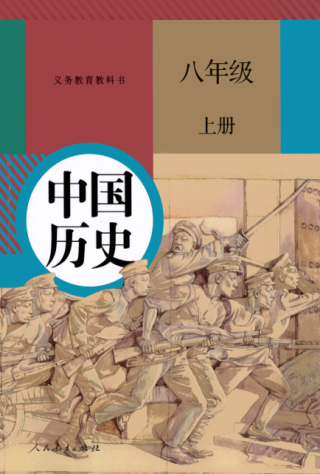 第17课
中国工农红军长征
七律·长征
红军不怕远征难，万水千山只等闲。
五岭逶迤腾细浪，乌蒙磅礴走泥丸。
金沙水拍云崖暖，大渡桥横铁索寒。
更喜岷山千里雪，三军过后尽开颜。
                                     ——毛泽东
人民教育出版社 八年级 | 上册
新课导入
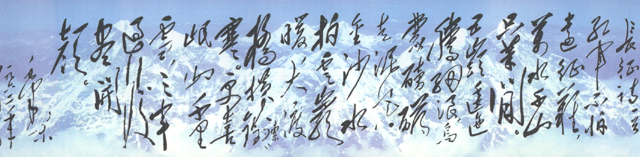 上图中展示的是毛泽东《七律·长征》，概括了两万五千里长征的艰难，赞扬了红军无所畏惧的英雄气概。那么，中国工农红军为什么要长征？他们在途中遭遇了哪些艰难险阻？今天就让我们一起学习第17课：中国工农红军长征，去感受红军长征的伟大征程！
1
了解了解红军长征过程中艰难险阻；
2
知道红军长征的原因和遵义会议的内容；
3
分析理解遵义会议和红军长征胜利的意义；
人民教育出版社 八年级 | 上册
学习目标
前四次反围剿情况对比
人民教育出版社 八年级 | 上册
一、战略转移与遵义会议
背景
人民教育出版社 八年级 | 上册
一、战略转移与遵义会议
1933年蒋介石调集50万军队，对中央革命根据地发动第五次“围剿”。
由于中央临时中央负责人博古和军事顾问李德等人在军事指挥上“左”的错误，导致中央红军第五次反“围剿”失败。
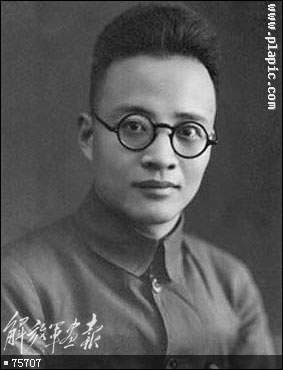 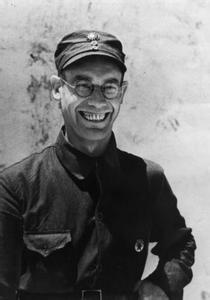 博古
李德
人民教育出版社 八年级 | 上册
一、战略转移与遵义会议
第五次反“围剿”失败的原因和结果是什么？
原因：博古、李德在军事上的“左”的错误，导致第五次反“围剿”失败。

结果：中共中央和中央红军被迫进行战略转移，开始长征。
长征开始
原因：①主要原因：博古、李德在军事上“左”的错误；             
             ②根本原因：第五次反“围剿”失败。
时间：1934年10月
地点：江西瑞金
人数：8万
人民教育出版社 八年级 | 上册
一、战略转移与遵义会议
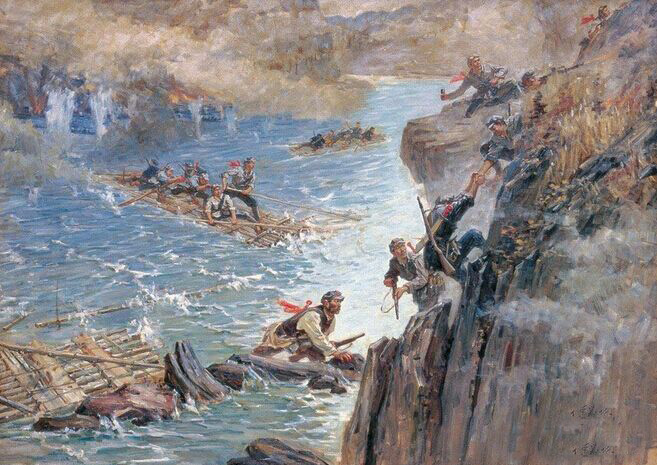 强渡乌江
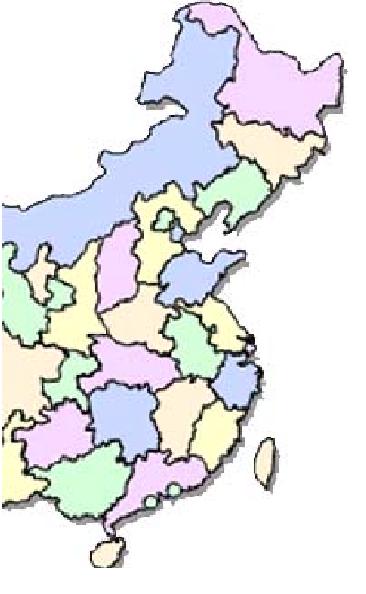 长征初期
党中央和红军从江西瑞金出发
江
西
冲破四道封锁线、渡过湘江
湖南
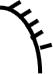 贵州
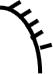 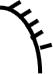 放弃去湘西，改道贵州
强渡乌江，夺取遵义
人民教育出版社 八年级 | 上册
一、战略转移与遵义会议
长征初期
人民教育出版社 八年级 | 上册
一、战略转移与遵义会议
红军第五次反“围剿”的失败和长征初期遭到的严重损失，表明中国革命已经到了最危险的时刻。在这危急关头，毛译东进军贵州的正确主张得到了中央多数同志的支持。转战贵州避免了红军的全军覆没，为遵义会议的召开准备了条件。
遵义会议
人民教育出版社 八年级 | 上册
一、战略转移与遵义会议
遵义会议
人民教育出版社 八年级 | 上册
一、战略转移与遵义会议
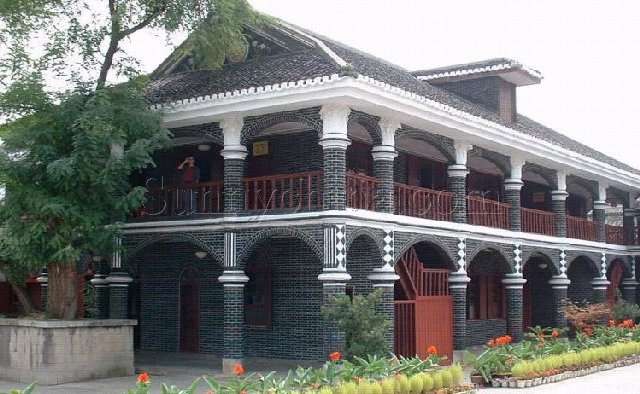 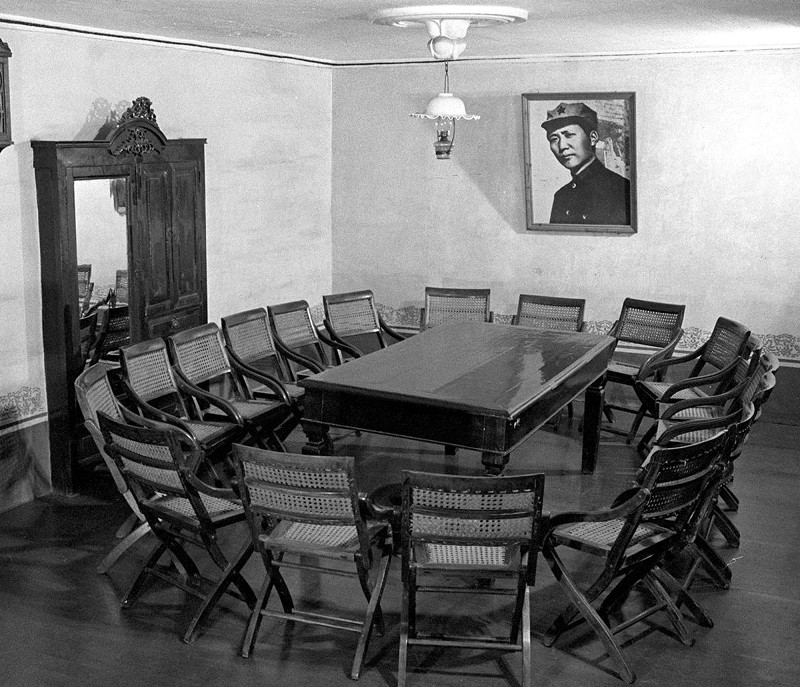 遵义会议旧址
遵义会议旧址内部
巧渡金沙江：
四渡赤水：
长征历程
四渡赤水
人民教育出版社 八年级 | 上册
二、过雪山草地
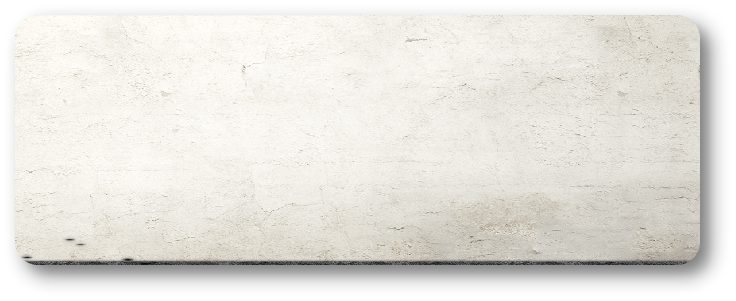 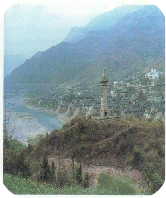 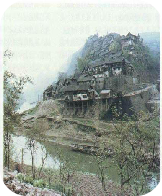 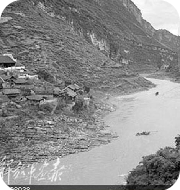 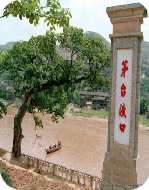 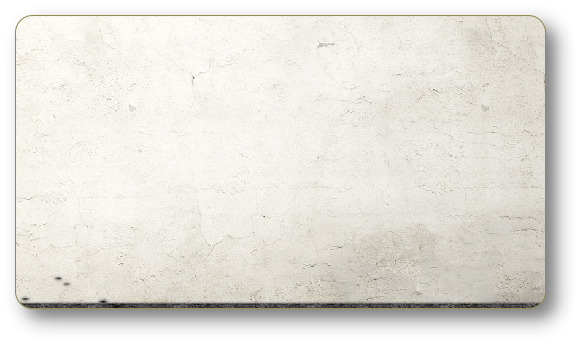 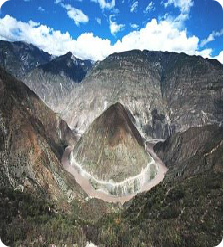 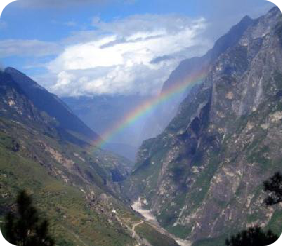 意义：打乱了敌人的追缴计划，红军由被动转向主动。
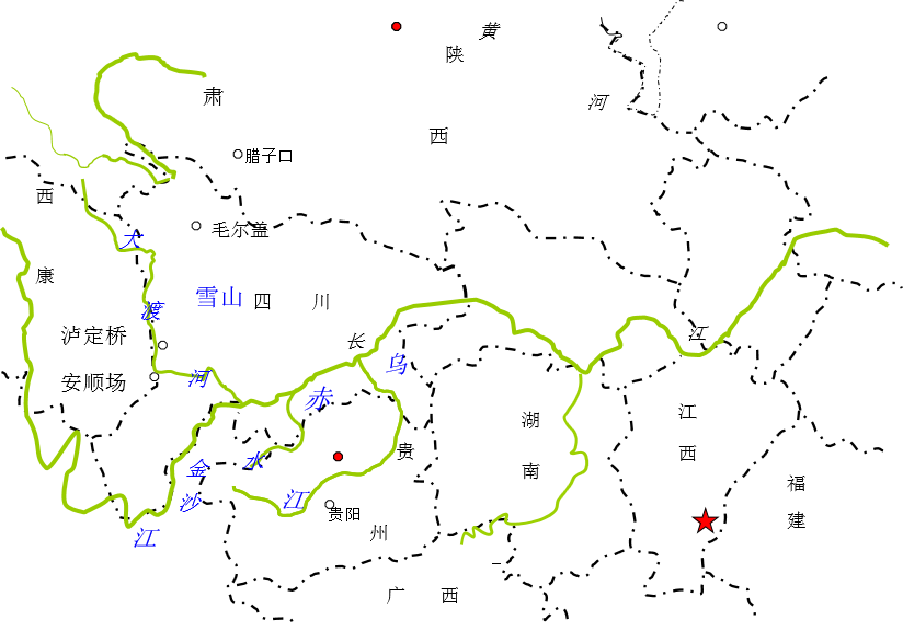 中央红军第一次渡赤水河的渡口——土城
红军二渡赤水河渡口——太平渡
红军三渡赤水河渡口——茅台渡口
红军四渡赤水河渡口——二郎滩
意义：使红军跳出了敌人的包围圈。
瑞金
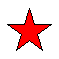 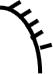 红军急行军渡过金沙江
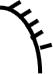 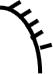 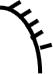 巧渡金沙江
强渡大渡河
飞夺泸定桥
长征历程
人民教育出版社 八年级 | 上册
二、过雪山草地
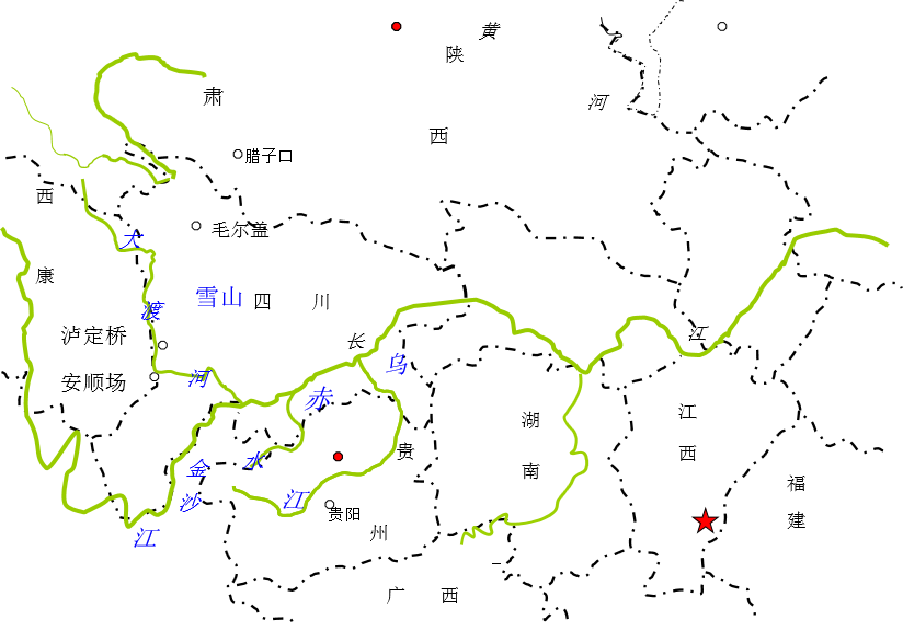 飞夺泸定桥
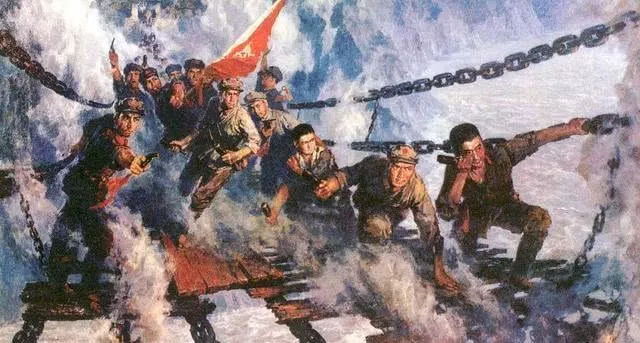 瑞金
强渡大渡河
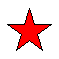 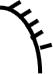 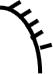 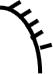 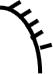 爬雪山
会宁会师
过草地
到达吴起镇
甘肃会宁
陕北吴起镇
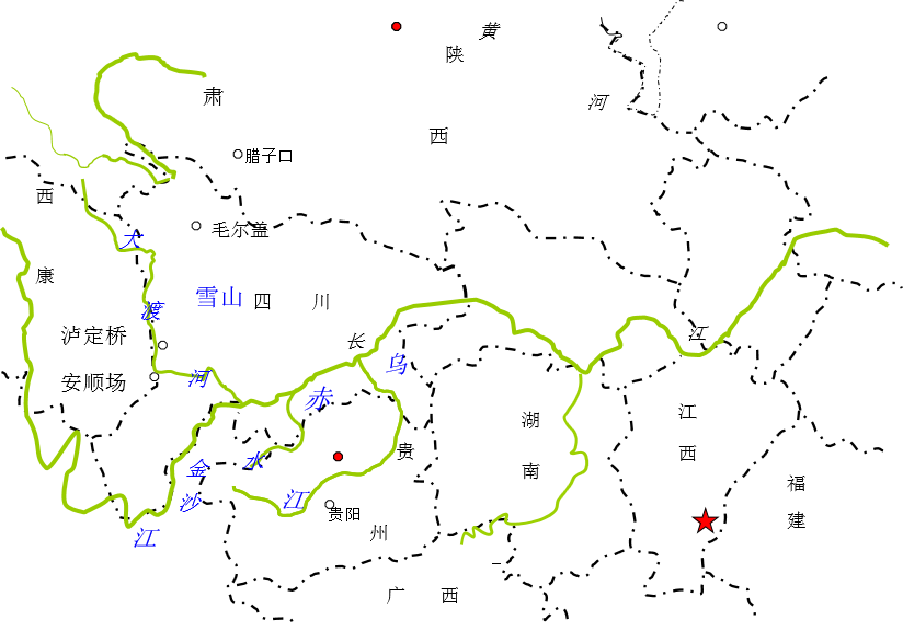 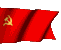 长征历程
过草地
爬雪山
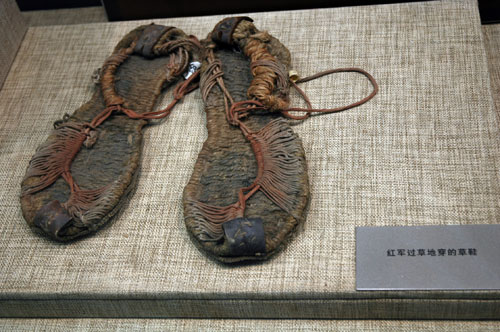 瑞金
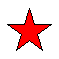 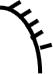 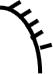 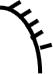 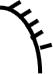 红军过草地穿的草鞋
人民教育出版社 八年级 | 上册
二、过雪山草地
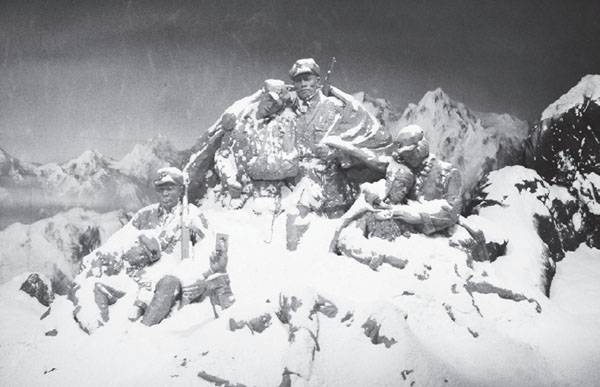 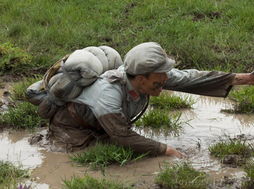 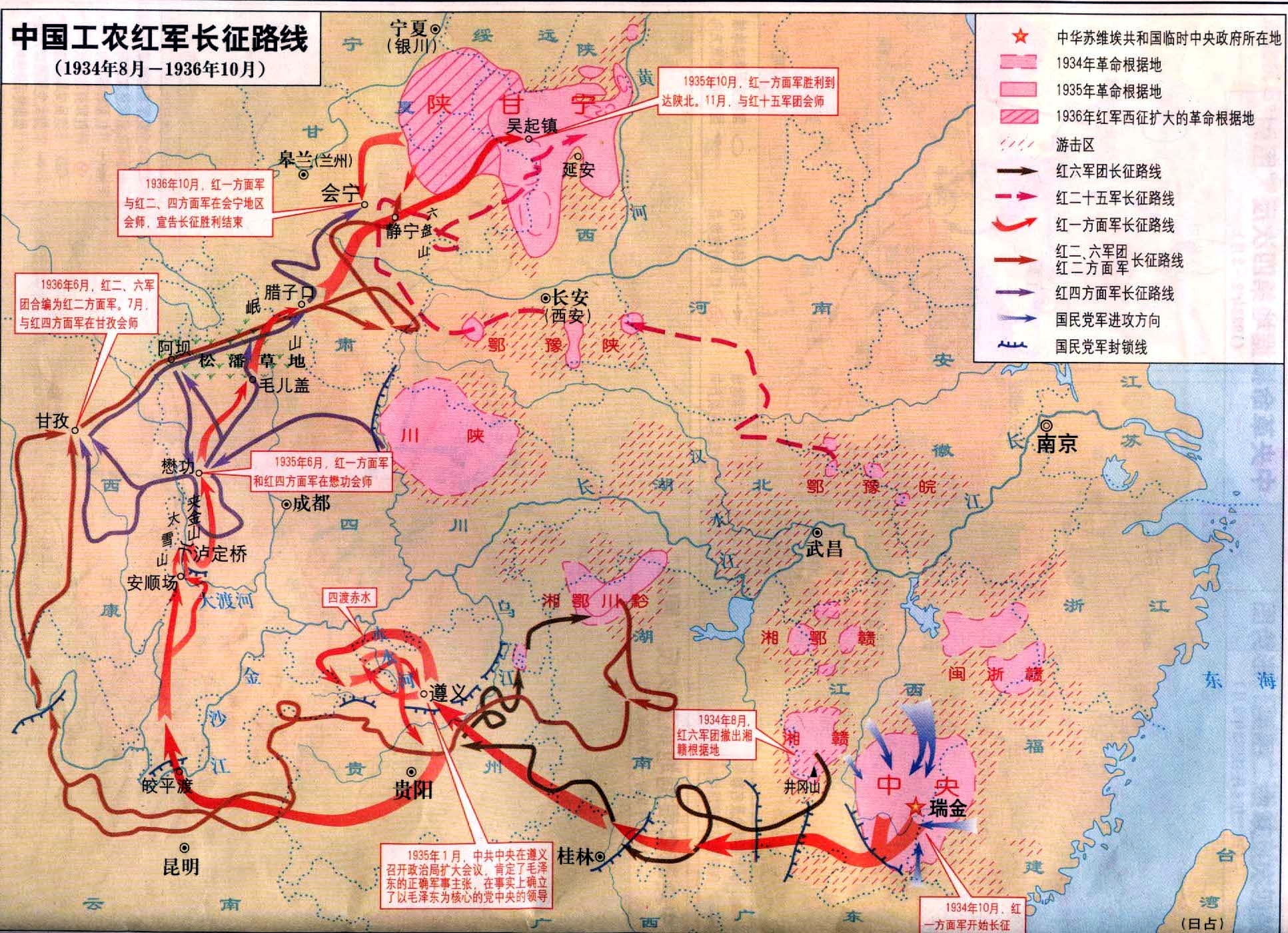 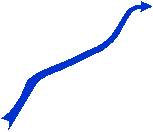 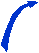 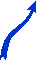 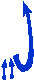 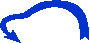 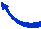 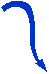 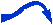 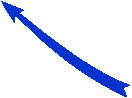 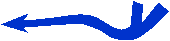 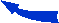 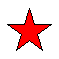 人民教育出版社 八年级 | 上册
三、红军胜利会师陕甘
会宁
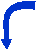 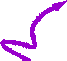 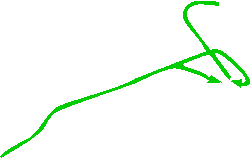 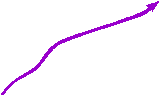 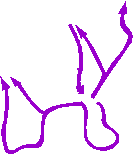 红四方面军
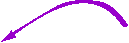 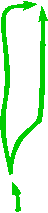 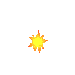 红二方面军
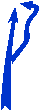 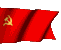 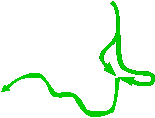 红一方面军
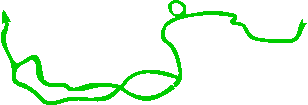 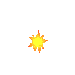 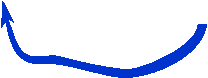 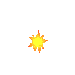 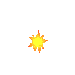 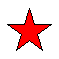 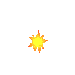 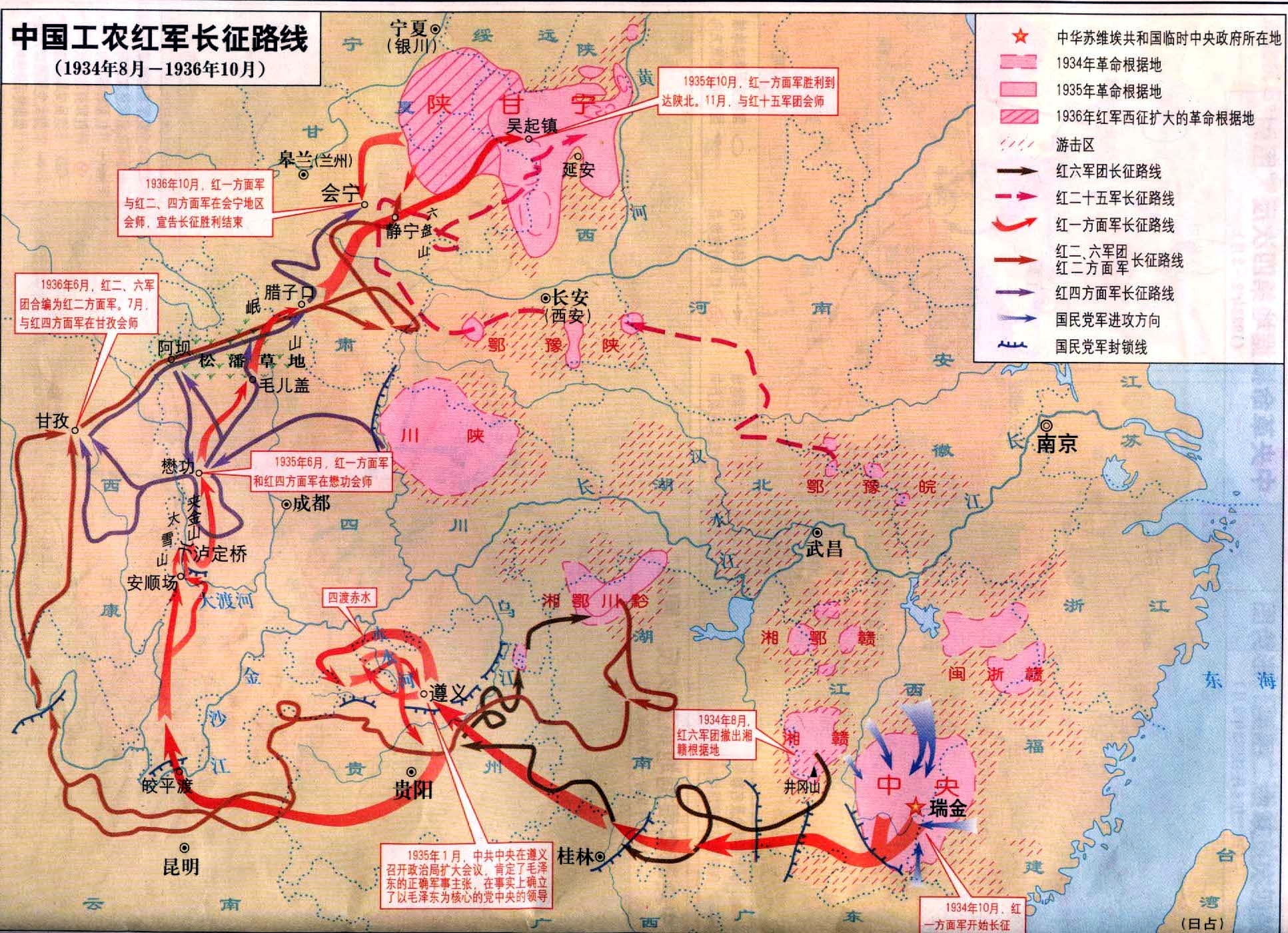 1、经过赣、闽、粤、湘、桂、黔、滇、川、康、青、甘、陕12个省。
2、越过五岭山脉、湘江、乌江、金沙江、大渡河及雪山、草地等，历经25000里。
3、这是人类历史上一次前所未有的征途。
人民教育出版社 八年级 | 上册
三、红军胜利会师陕甘
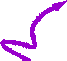 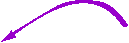 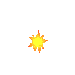 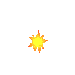 人民教育出版社 八年级 | 上册
三、红军胜利会师陕甘
西康省（1939年--1955年，康巴藏区），管辖四川甘孜州、凉山州、攀枝花以及西藏昌都市、林芝市等地级市。后合并至四川省、西藏自治区，金沙江以东为四川省，金沙江以西为西藏自治区。
人民教育出版社 八年级 | 上册
三、红军胜利会师陕甘
阅读教材，说一说长征的胜利要关注几次会师，结束标志是什么？
两次会师：
①1935年10月，中央红军和陕北红军在吴起镇会师；
②1936年10月，红二方面军和红四方面军与红一方面军在甘肃会宁会师。

结束标志：甘肃会宁三大主力会师。
历史意义
长征精神
人民教育出版社 八年级 | 上册
三、红军胜利会师陕甘
①粉碎了国民党反动派消灭红军的企图，保存了党和红军的基干力量，使中国革命转危为安。
②红军长征播下了革命种子，铸就了长征精神，打开了中国革命的新局面。
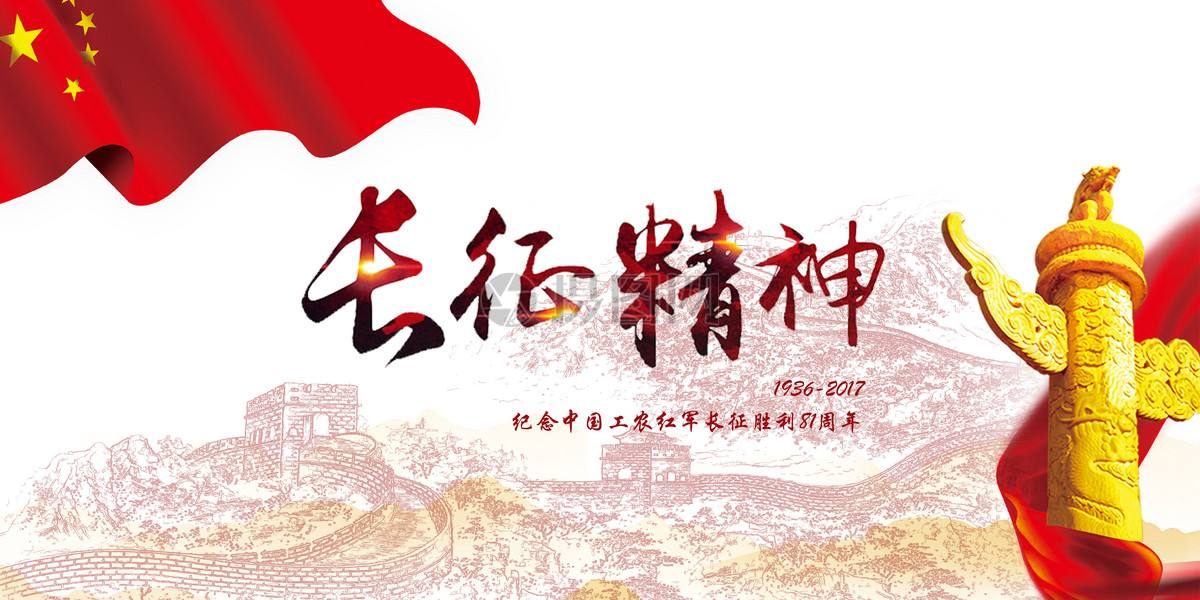 乐于吃苦，不惧艰难的革命乐观主义精神；
勇于战斗，无坚不摧的革命英雄主义精神；
重于求实，独立自主的创新胆略精神；
善于团结，顾全大局的集体主义精神。
原因：
过程：
开始：1934年10月
意义：
时间：1935年1月
内容：肯定了毛泽东的正确军事主张、选举毛泽东为政治局常委等
遵义会议
意义：转折点、成熟的标志
胜利会师：1936年10月
人民教育出版社 八年级 | 上册
本课小结
第五次反“围剿”的失败
中国工农红军长征
使中国革命转危为安、播下了革命种子、铸就了长征精神，打开了中国革命的新局面。
人民教育出版社 八年级 | 上册
课后习题
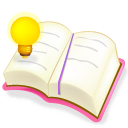 B
1.1934年，中央红军进行长征的主要原因是（       ）
A.将革命形势推向全国        B.第五次反“围剿”的失利  
C.建立新的革命根据地        D.北上抗日
A
2.红军长征打乱敌人的追剿计划是在哪一事件后（      ）
A.四渡赤水       B.渡过乌江      C.渡过金沙江       D.飞夺泸定桥
D
3.下列事件按时间先后顺序排列，正确的一组是（      ）
①四渡赤水     ②遵义会议召开     ③渡过乌江     ④强渡大渡河 
A．①②③④         B．②③①④       C．③②④①         D．③②①④
4.毛泽东于1935年10月著诗《七律·长征》：“更喜岷山千里雪，三军过后尽开颜。”诗中表达了红军哪一次胜利会师的喜悦心情（      ）
A.遵义会议        B.会宁会师       C.井冈山会师        D.吴起镇会师
B
B
5.标志红军长征胜利的事件是（       ） 
A、陕西革命根据地会师     B、红军三大主力会师     C、过草地      D、遵义会议
D
6.红军长征取得胜利的主要原因是（     ）
A.红军指战员英勇善战                  B.日本加紧侵略中国，国民党力量受到牵制
C.长征路地势险要，便于作战        D.遵义会议后以毛泽东为核心的党中央正确领导
湘    江                     解放遵义，召开会议
乌    江                     打乱敌人追剿计划
赤水河                      飞夺泸定桥
金沙江                      与敌人恶战，损失惨重
大渡河                      跳出敌人包围圈
人民教育出版社 八年级 | 上册
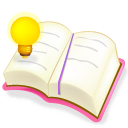 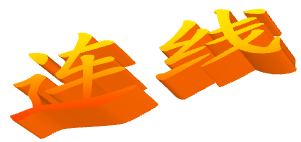 （红军长征中在下列江河上发生过什么事情）
人民教育出版社 八年级 | 上册
课后作业
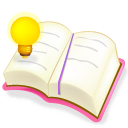 1.熟悉本课所讲重要知识点：
 了解红军长征过程中艰难险阻
 知道红军长征的原因和遵义会议的内容
 分析理解遵义会议和红军长征胜利的意义

2.预习第18课《从九一八事变到西安事变》
  书上勾画，批注
  完成练习册P49自主学习

3.背诵本节课速记手册内容